تقرير عن ..........
اسم الطالب .......
الصف .........
قوانين الحركة
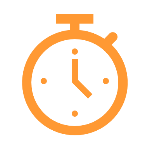 لوصف حركة جسم ما لا بد من تحديد سرعته واتجاه حركته
الوحدة 
المادّة والطاقة
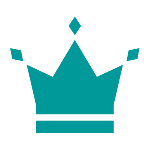 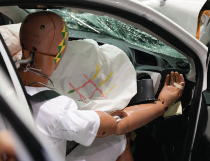 النقطة المرجعية قد تكون جسما ساكنًا أو جسماً متحركاً
اتجاه ومقدار السرعة معاً يطلق عليهما اسم السرعة المتجهة
2
قوانين الحركة
1
3
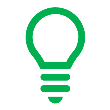 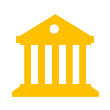 تتناسب عجلة الجسم طردياً مع القوة المؤثرة عليه
يفسر القانون الثاني لنيوتن العلاقة بين القوة والكتلة والعجلة (التسارع).
B
C
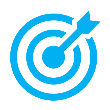 A
جميع الأجسام الساكنة تحتاج إلى قوة لتحريكها، وجميع الأجسام المتحركة تحتاج إلى قوة لإيقافها
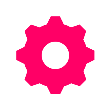 تتناسب عجلة الجسم عكسياً مع كتلته
D
الاحتكاك
قوة الفعل تساوي قوة رد الفعل بالمقدار، وتعاكسها بالاتجاه
1
الوحدة 
المادّة والطاقة
تعمل قوة الاحتكاك دائماً بعكس اتجاه حركة الجسم
2
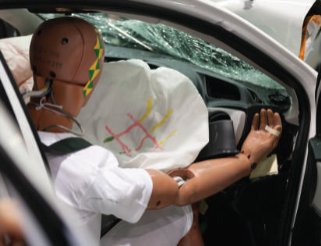 تتناسب القوة المؤثرة على جسم طردياً مع كتلته عند ثبات العجلة (التسارع).
3
تختلف حركة الأجسام على الأسطح المختلفة
4
تختلف قوة الاحتكاك بحسب نوع السطح، فتكون قوة الاحتكاك على الأسطح الملساء أقل منها على الأسطح الخشنة
قوانين الحركة
5
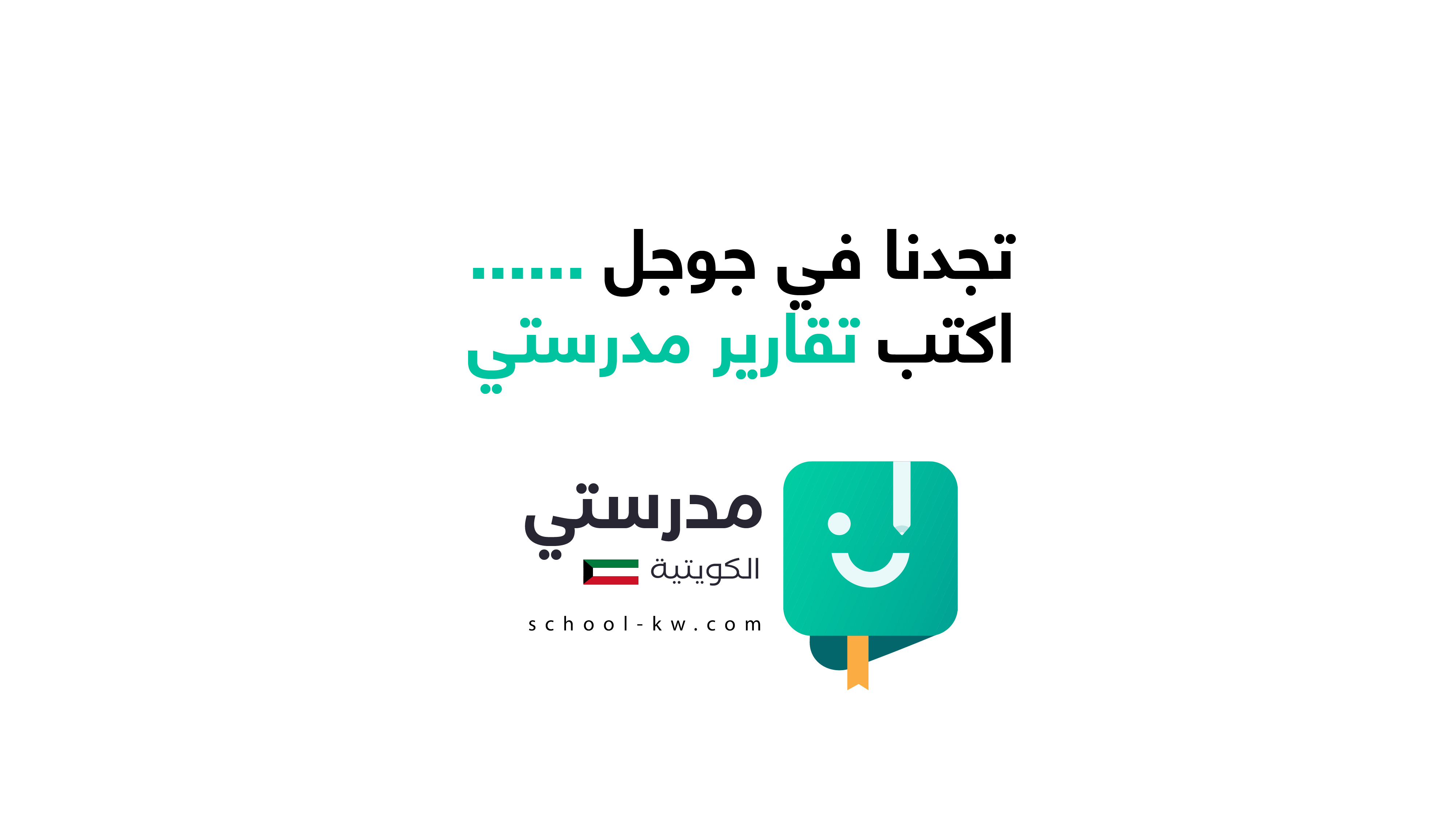